실력 
다지기
중학 영어 1-2
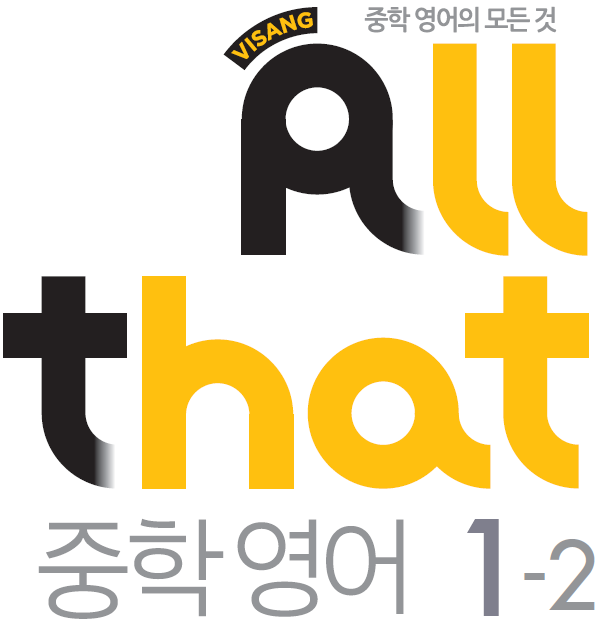 Lesson 05
접속사와 전치사
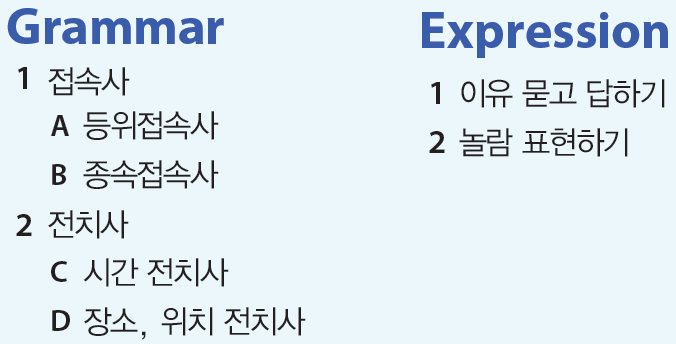 1. 접속사
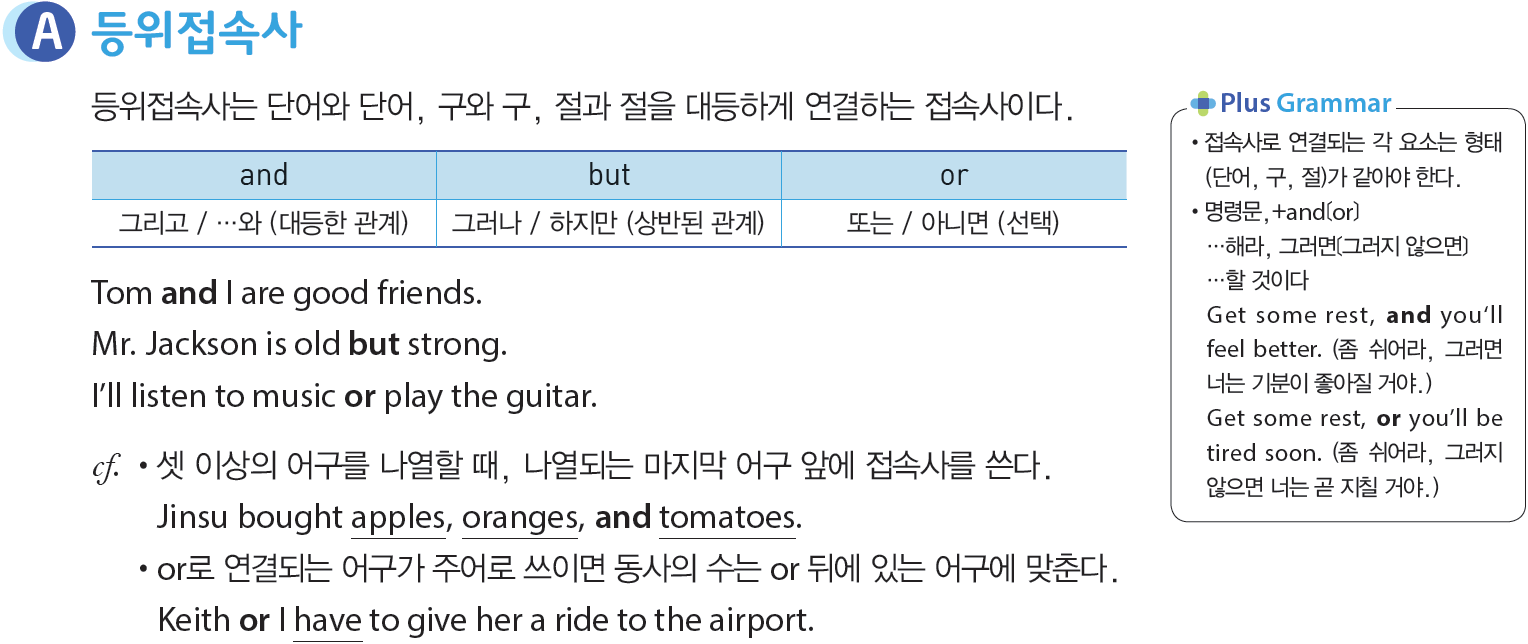 1. 접속사
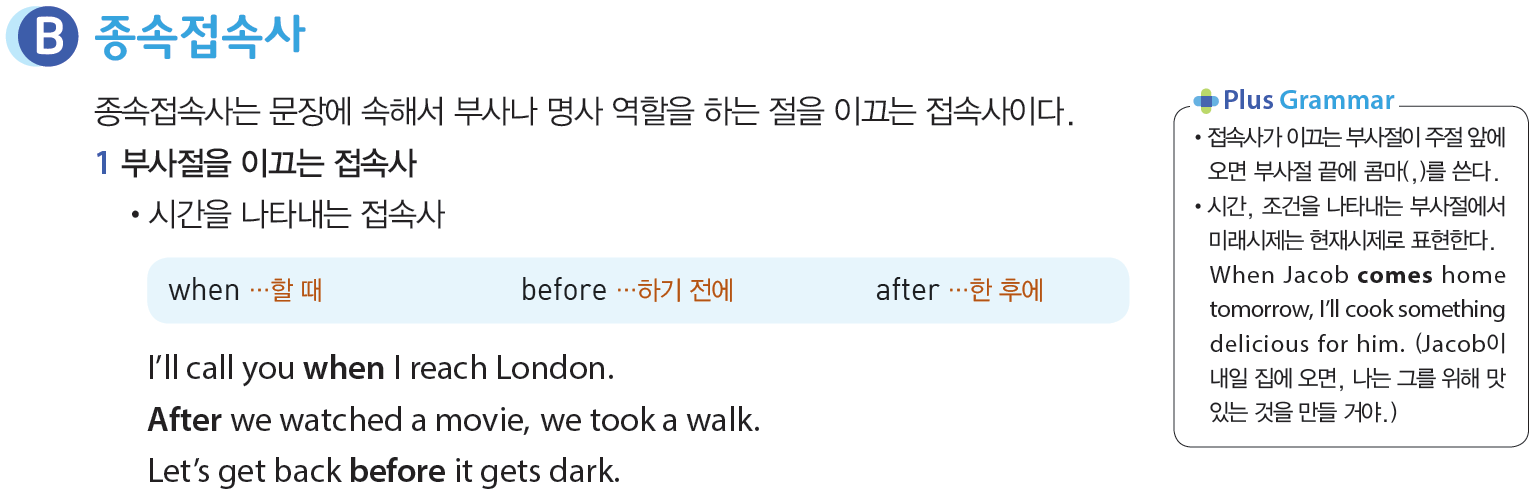 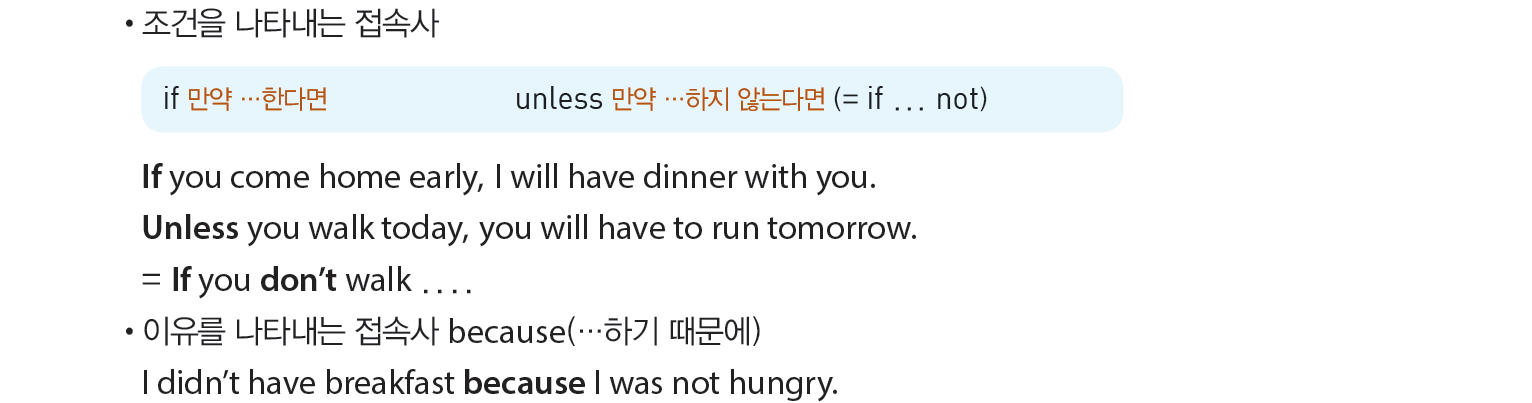 1. 접속사
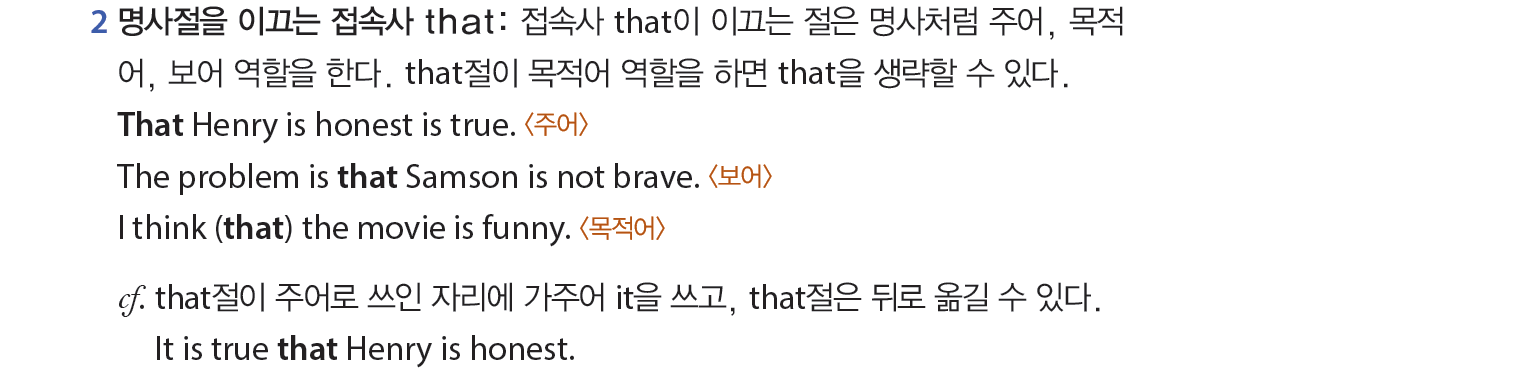 2. 전치사
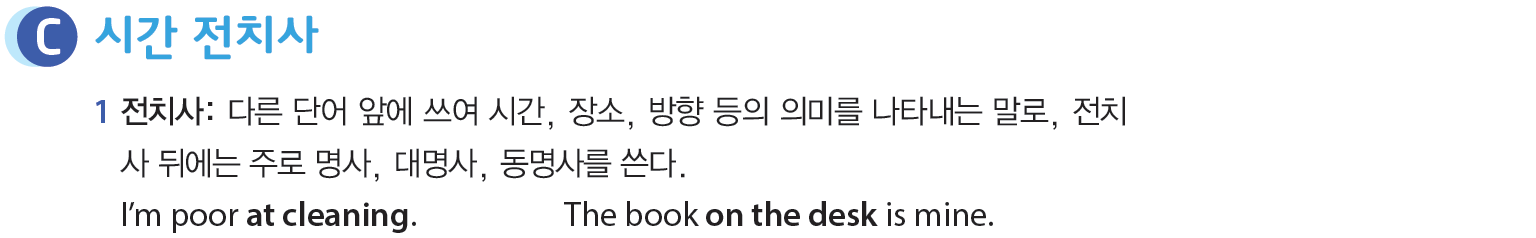 2. 전치사
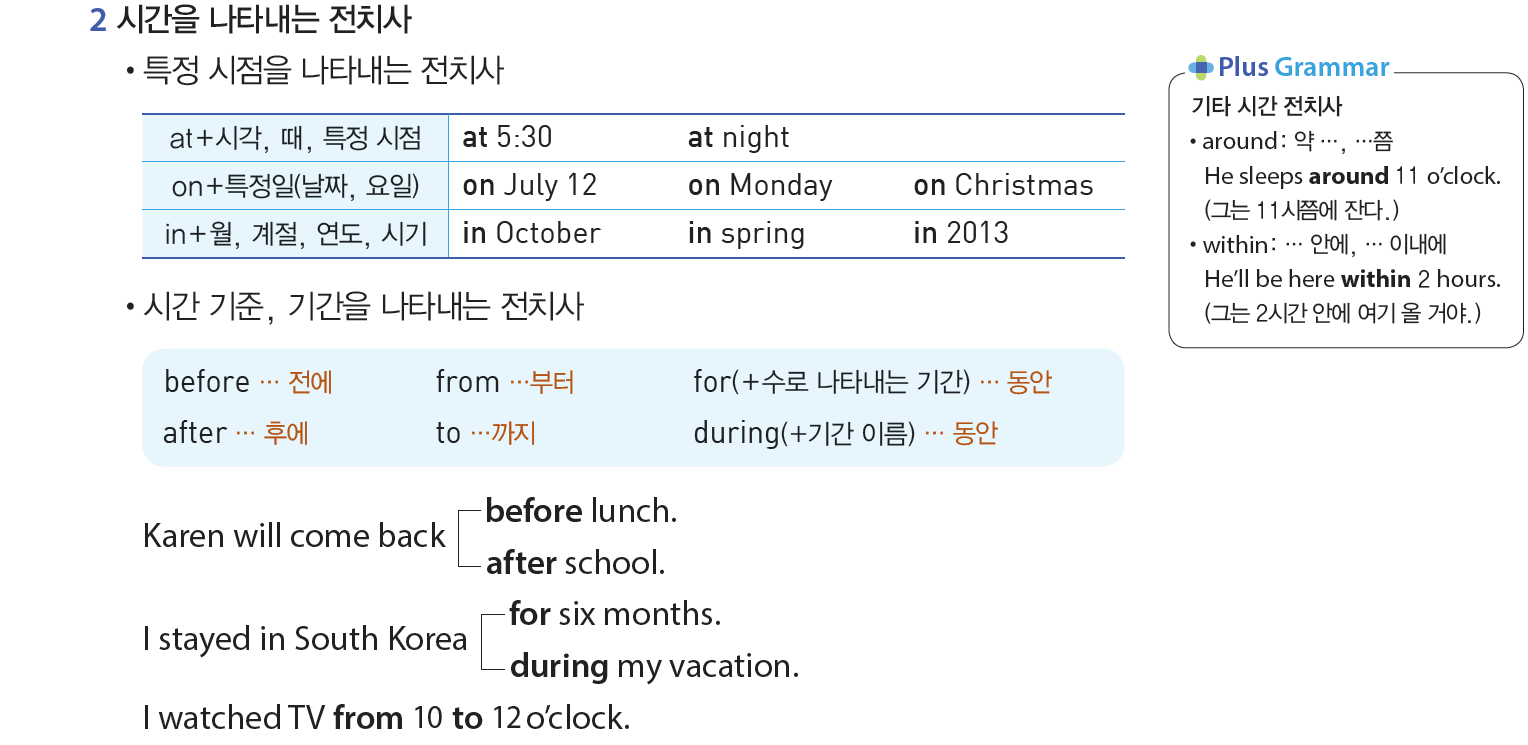 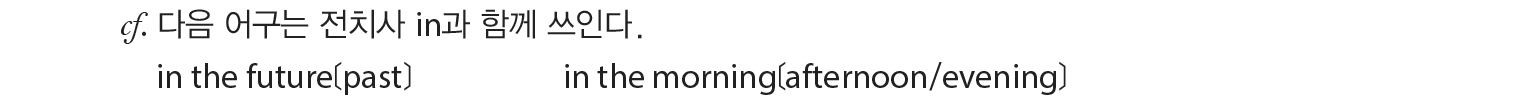 2. 전치사
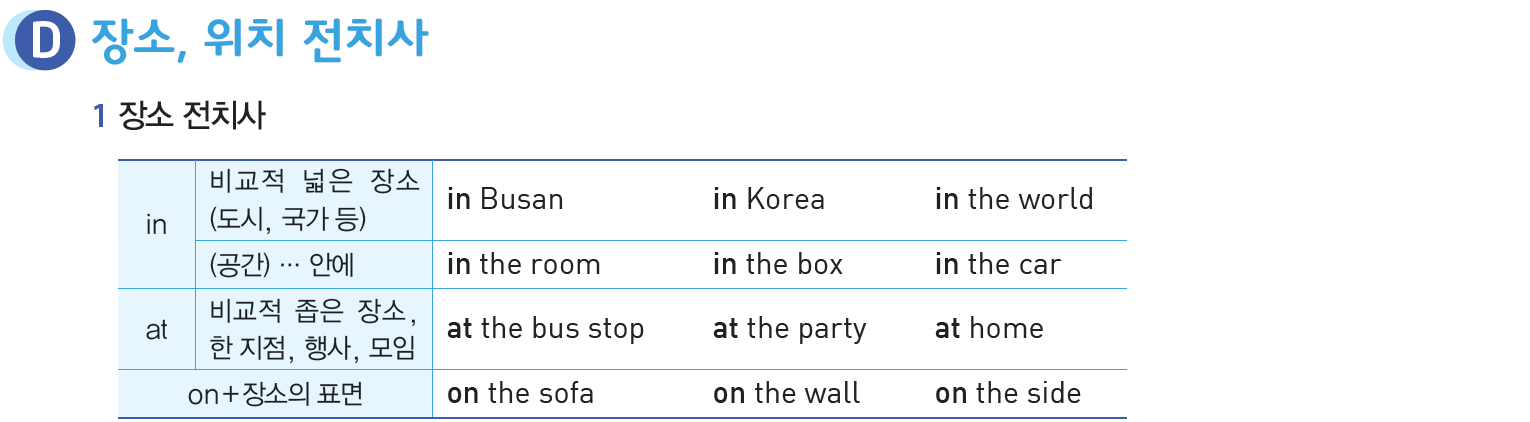 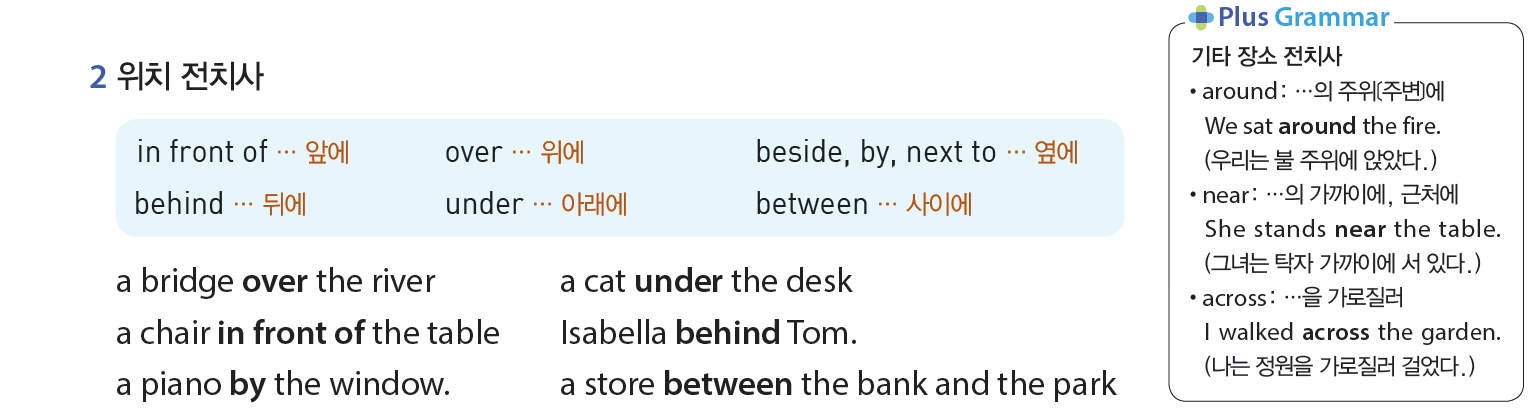 Reading
1-2 번
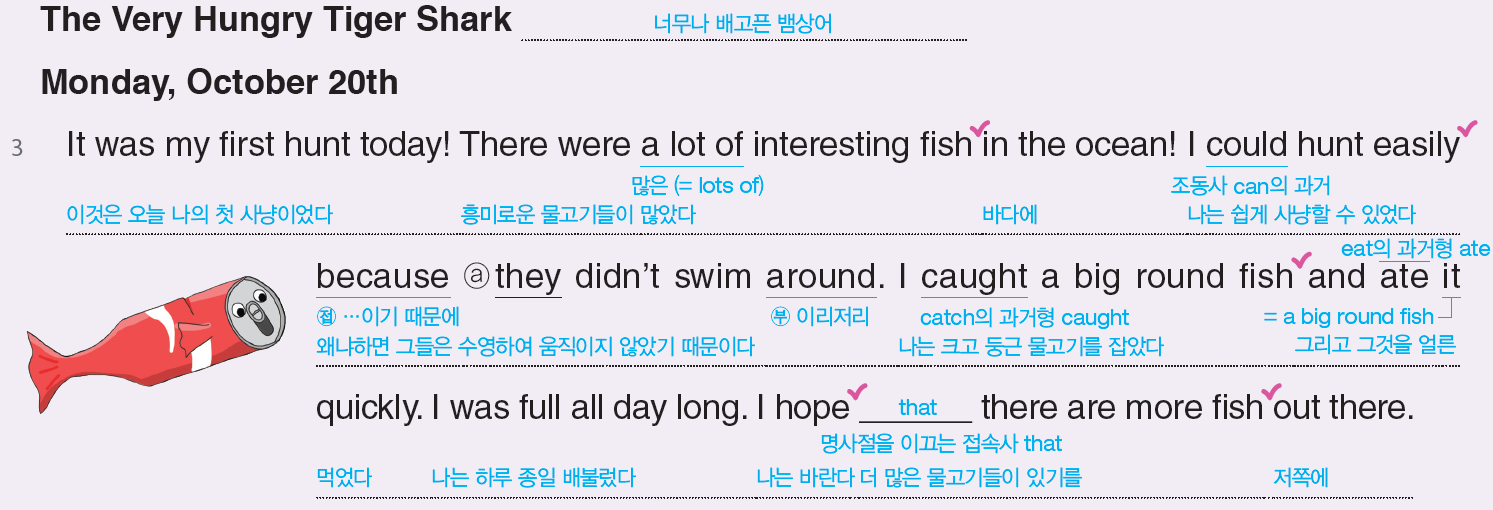 Reading
1-2 번
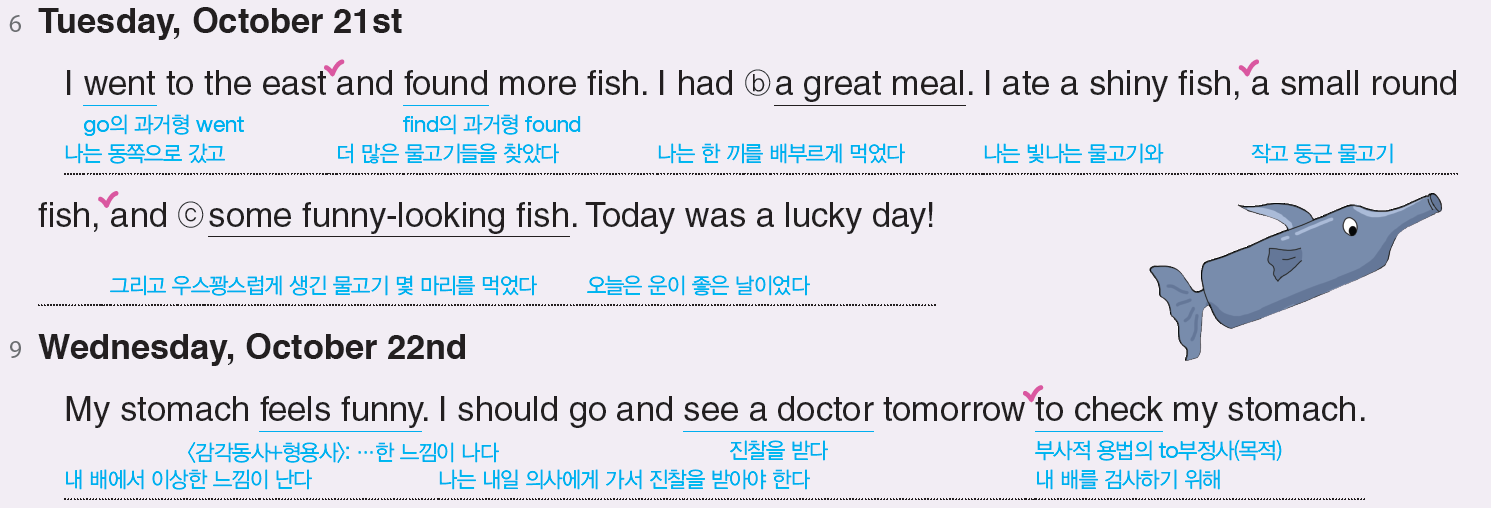 Reading
1-2 번
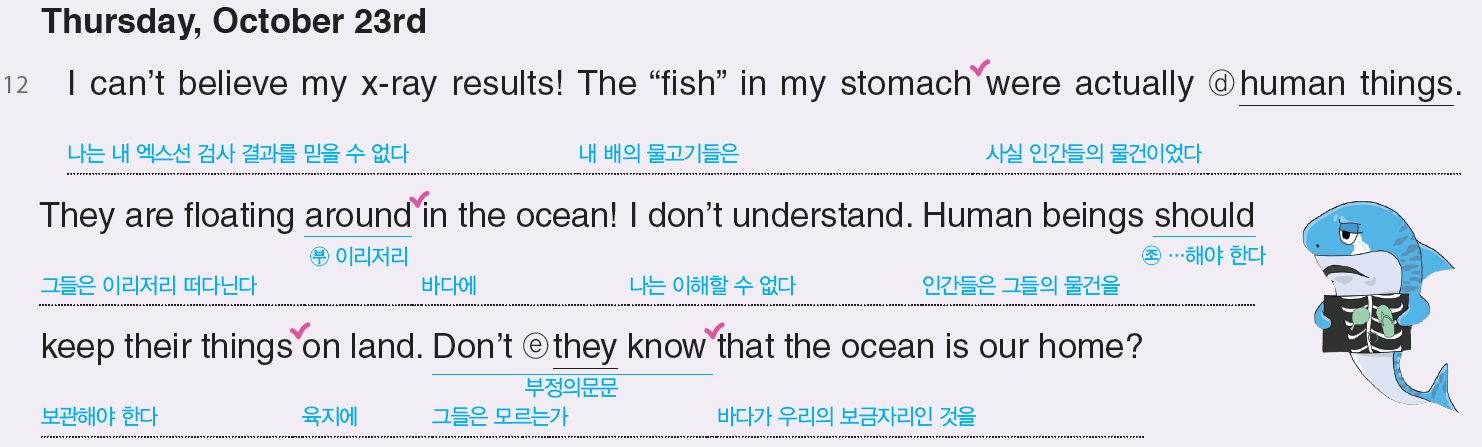 Reading
1-2 번
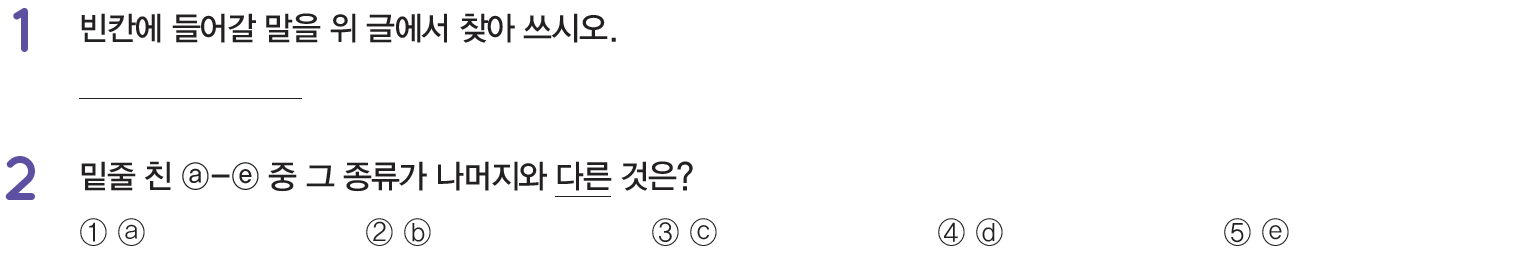 Reading
3 번
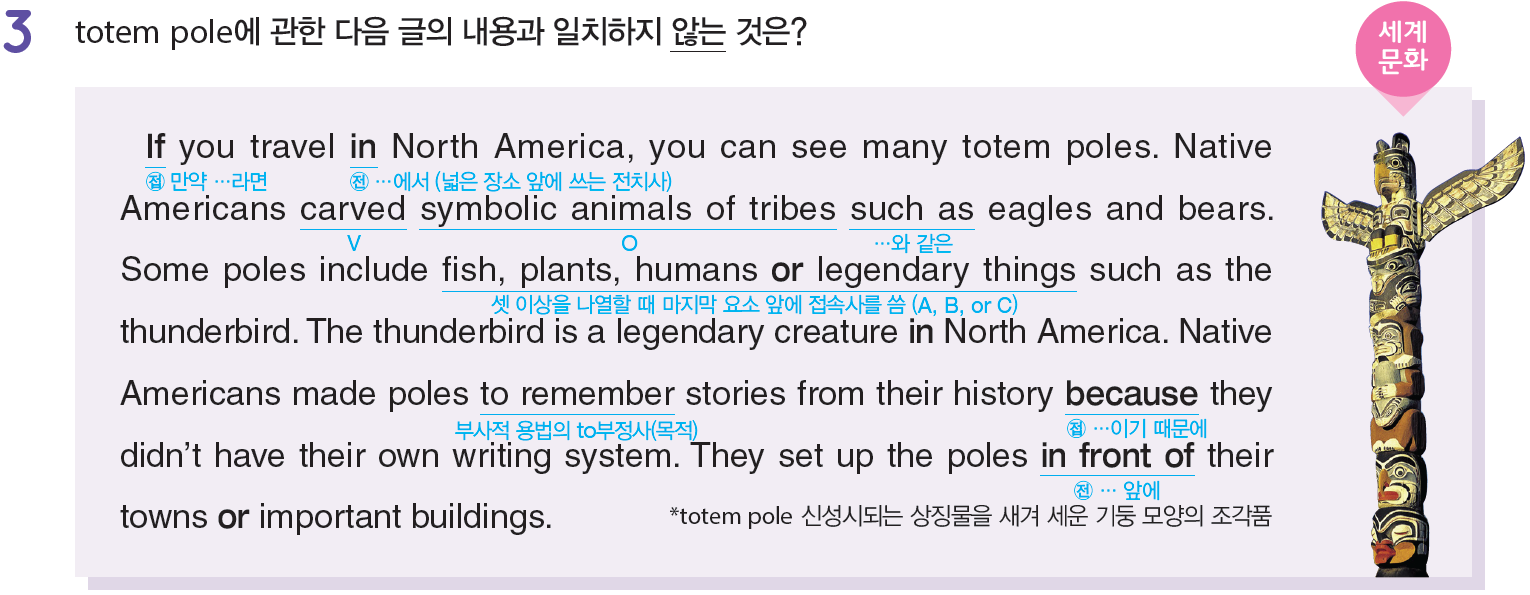 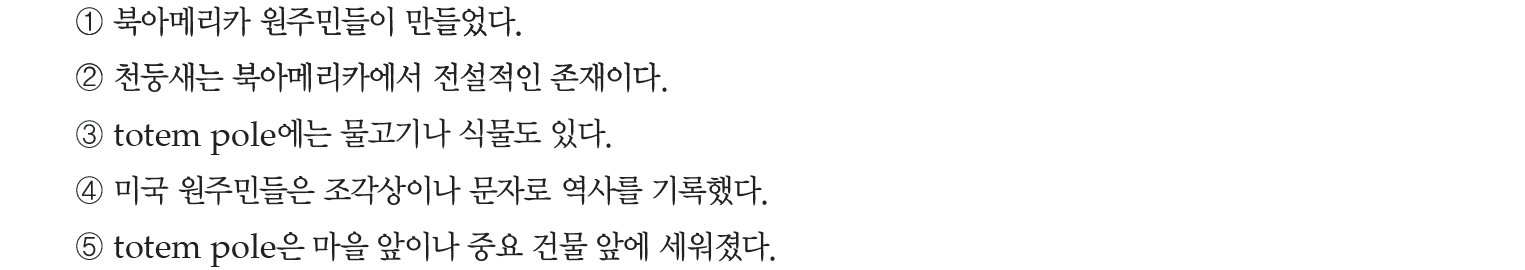 Reading
4 번
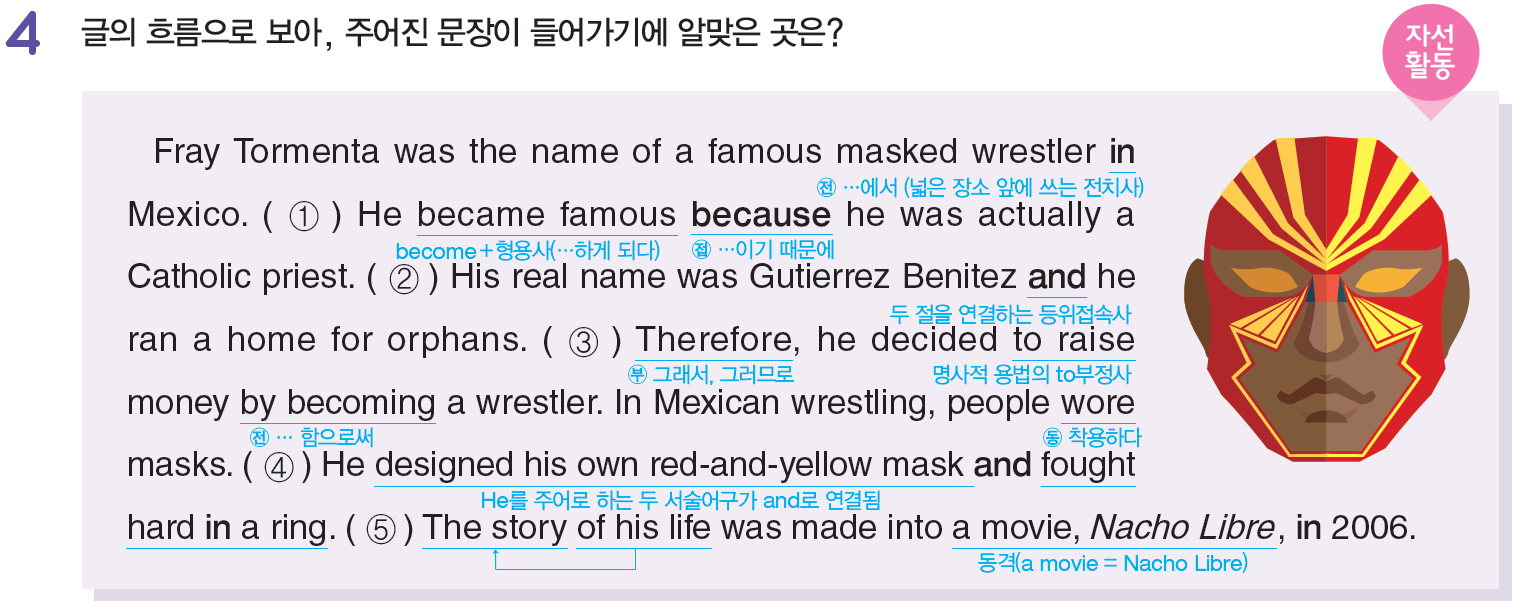 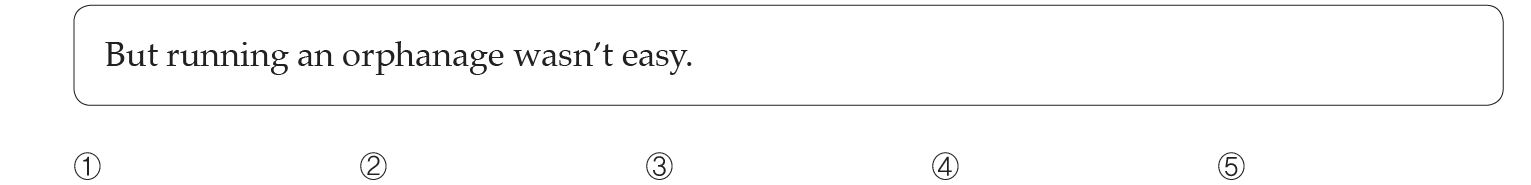 Expression
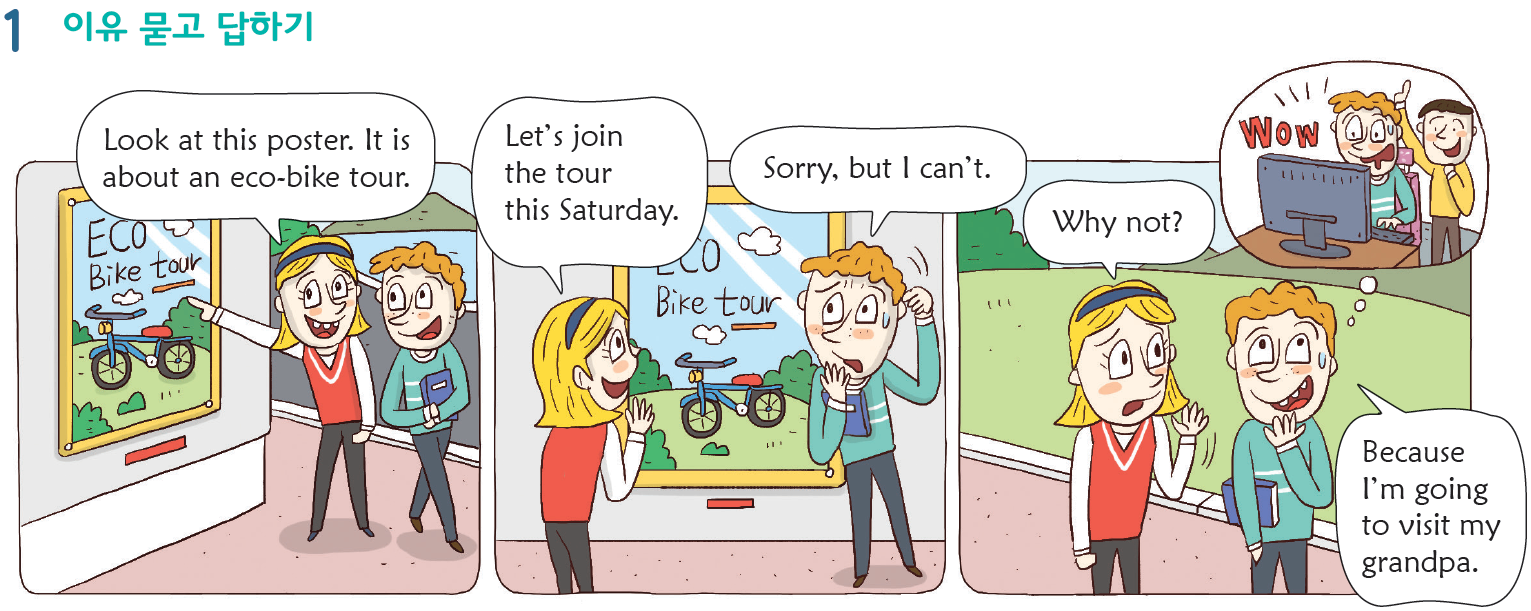 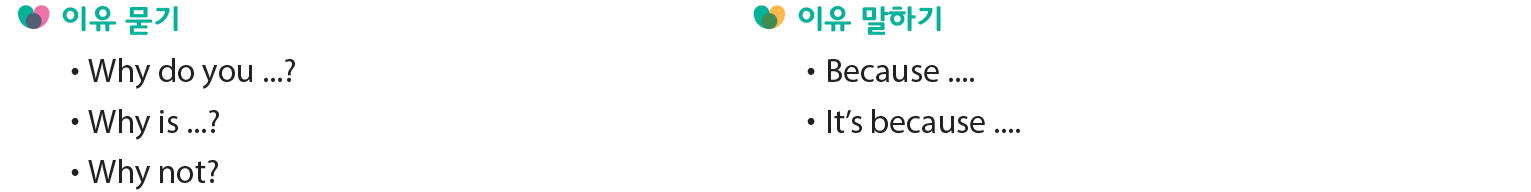 Expression
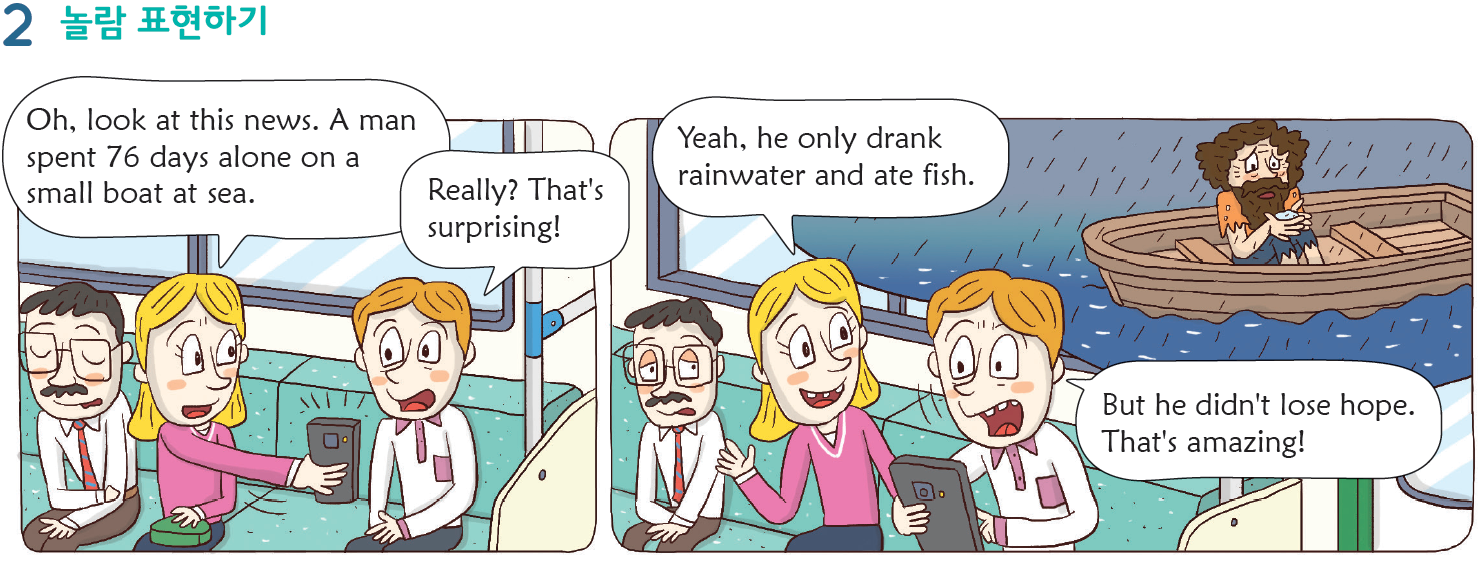 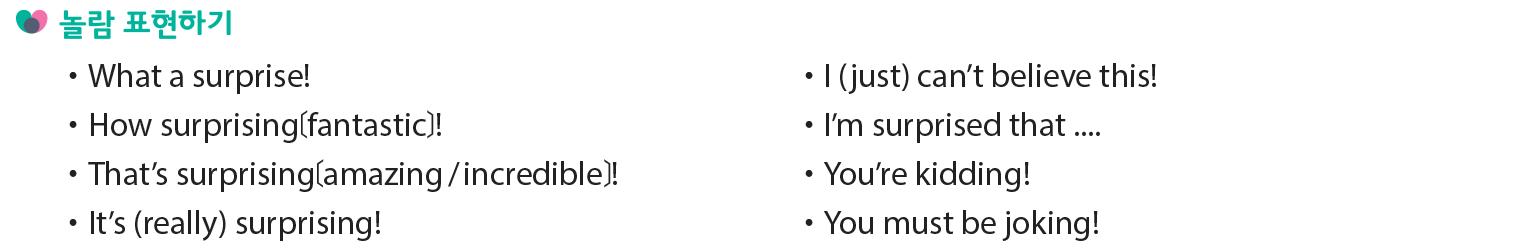